MÜHENDİSLİK FAKÜLTESİ
Faculty of Engineering
Makine Mühendisliği Bölümü
Dersin Adı: MUH BİL– Bilgisayar Programlama
Dersin Hocası: Dr.Öğr.Üyesi İlhan Volkan ÖNER
Örnek:6
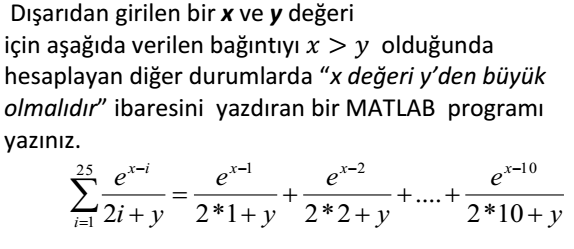 23.11.2020
MUH BİL– Bilgisayar Programlama
2
Örnek:6
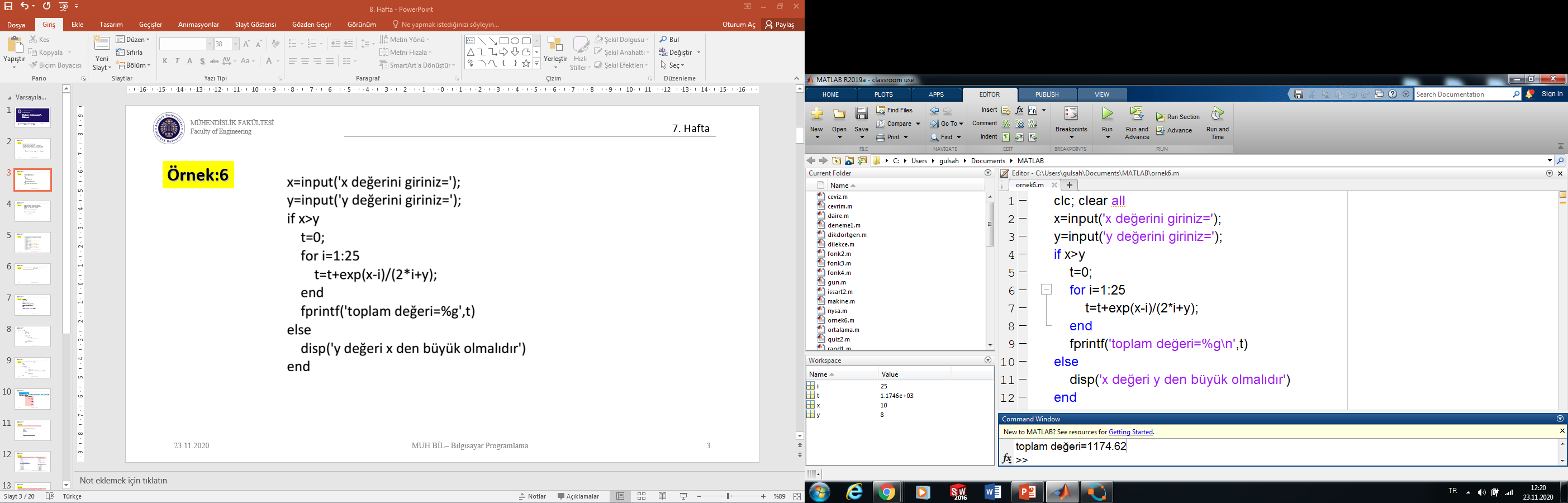 23.11.2020
MUH BİL– Bilgisayar Programlama
3
Örnek:7
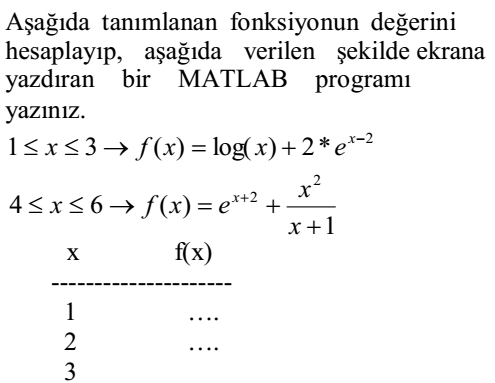 23.11.2020
MUH BİL– Bilgisayar Programlama
4
Örnek:7
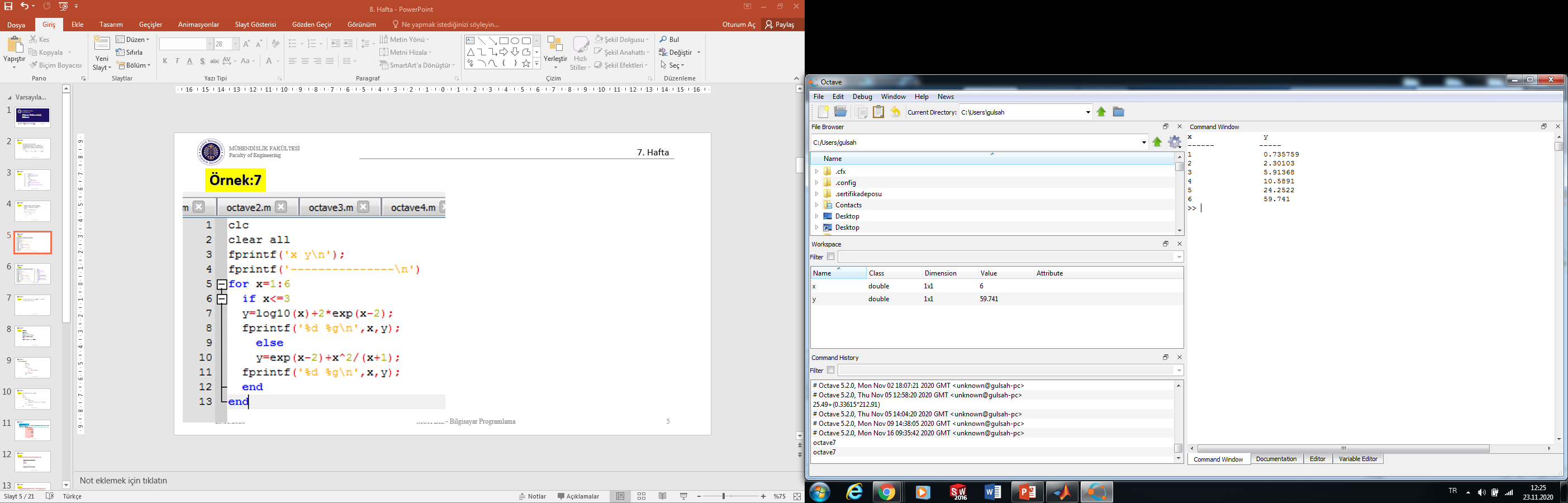 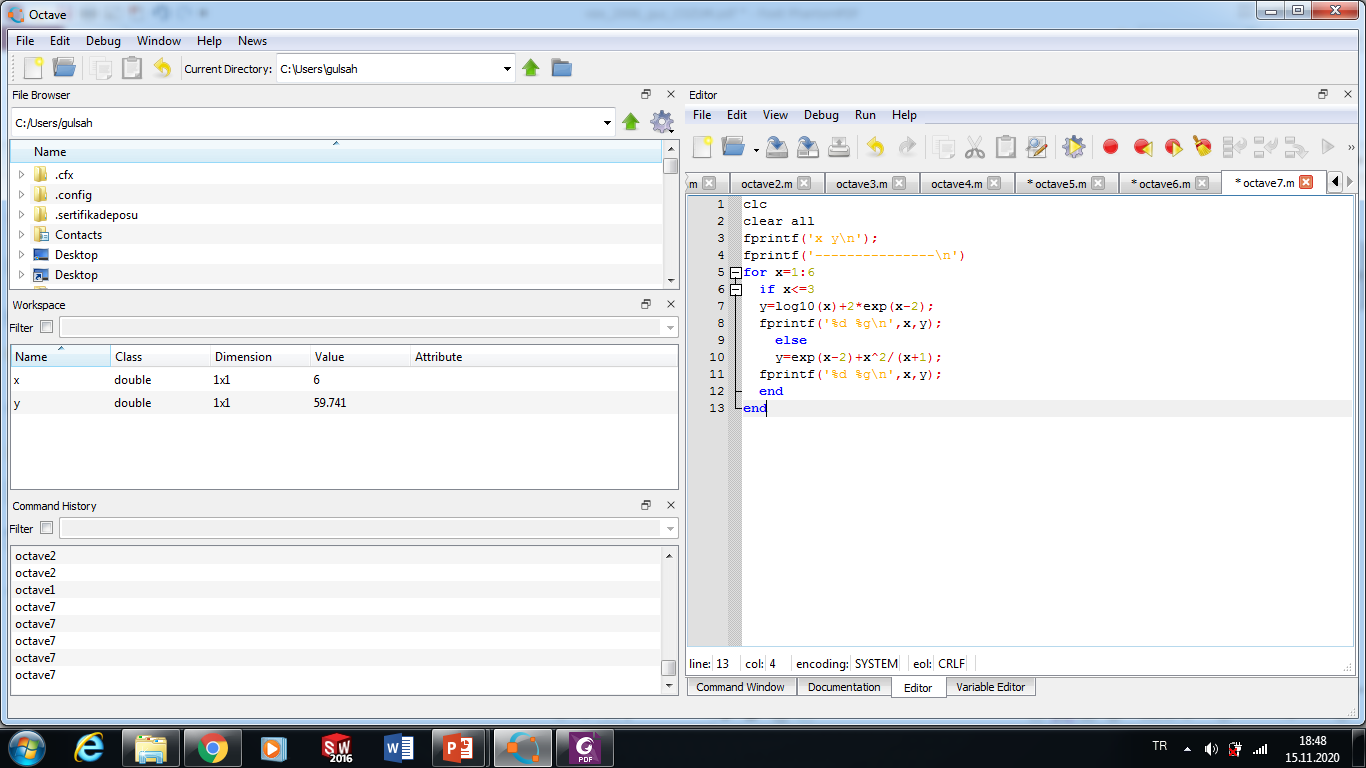 23.11.2020
MUH BİL– Bilgisayar Programlama
5
Örnek:7
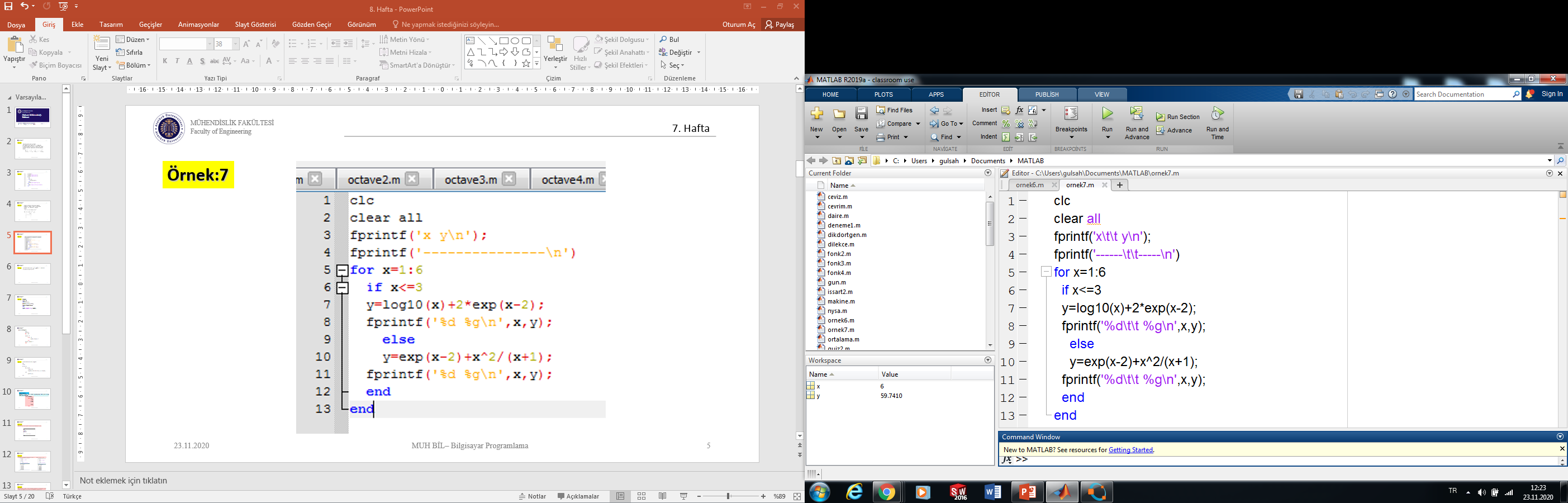 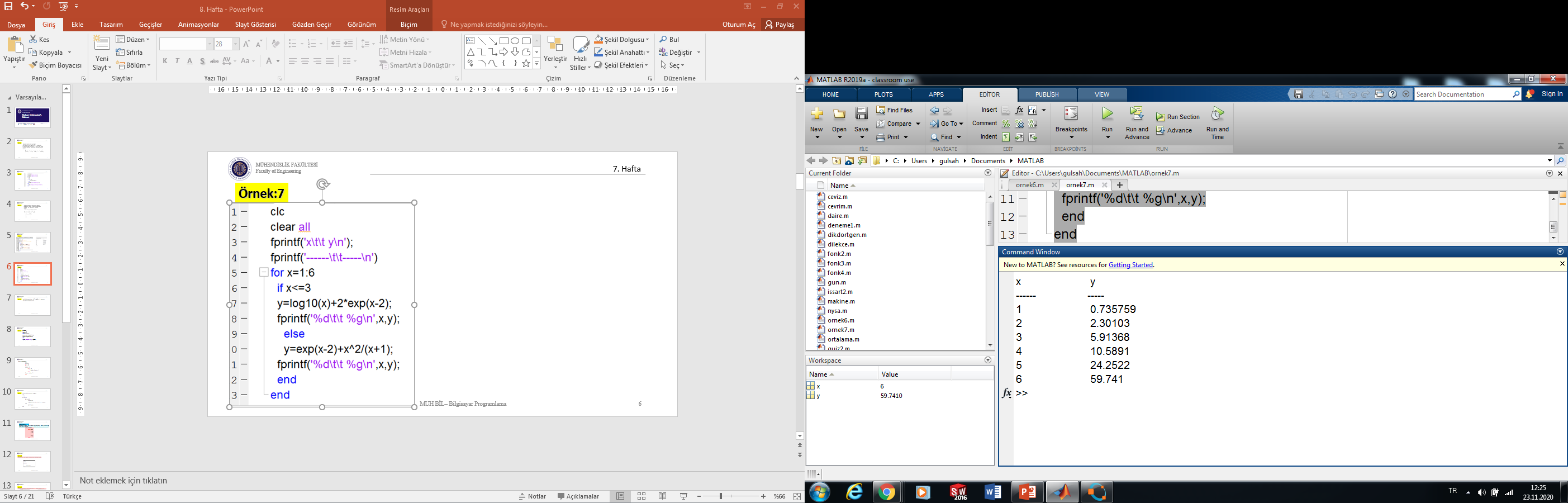 23.11.2020
MUH BİL– Bilgisayar Programlama
6
Örnek:8
23.11.2020
MUH BİL– Bilgisayar Programlama
7
Örnek:8
clc;clear;
toplam=0;
for i=0:100000;
sonuc=(((-1)^i))/((2*i+1));
toplam=toplam+sonuc;
end
fprintf(' toplam = %g', toplam);
23.11.2020
MUH BİL– Bilgisayar Programlama
8
İç içe FOR döngüleri
Çarpım tablosunu veren program
clc;
clear;
for a=1:10
	for b=1:10
		carpim=a*b;
  		k=fprintf("%d x %d = %d\n", a, b, carpim);
 	end
		fprintf("\n");
end
Örnek:9
23.11.2020
MUH BİL– Bilgisayar Programlama
9
while Döngüsü
Önceden belirlenmiş belli bir durum gerçekleşinceye kadar gerekli sayıda tekrar yapan döngüdür.
Genel Kullanımı:
while durum
	1.ifade
	2.ifade
	
	n.ifade
end
23.11.2020
MUH BİL– Bilgisayar Programlama
10
Örnek:10
5’den 10’a kadar olan sayıların toplamını bulan bir program yazınız.
a=5;
toplam=0
while a<10
	a=a+1
             toplam=toplam+a
end
23.11.2020
MUH BİL– Bilgisayar Programlama
11
Örnek:11
Ekrana adınızı ve soyadınızı 8 kez yazan bir programı WHILE döngüsü kullanarak yazınız
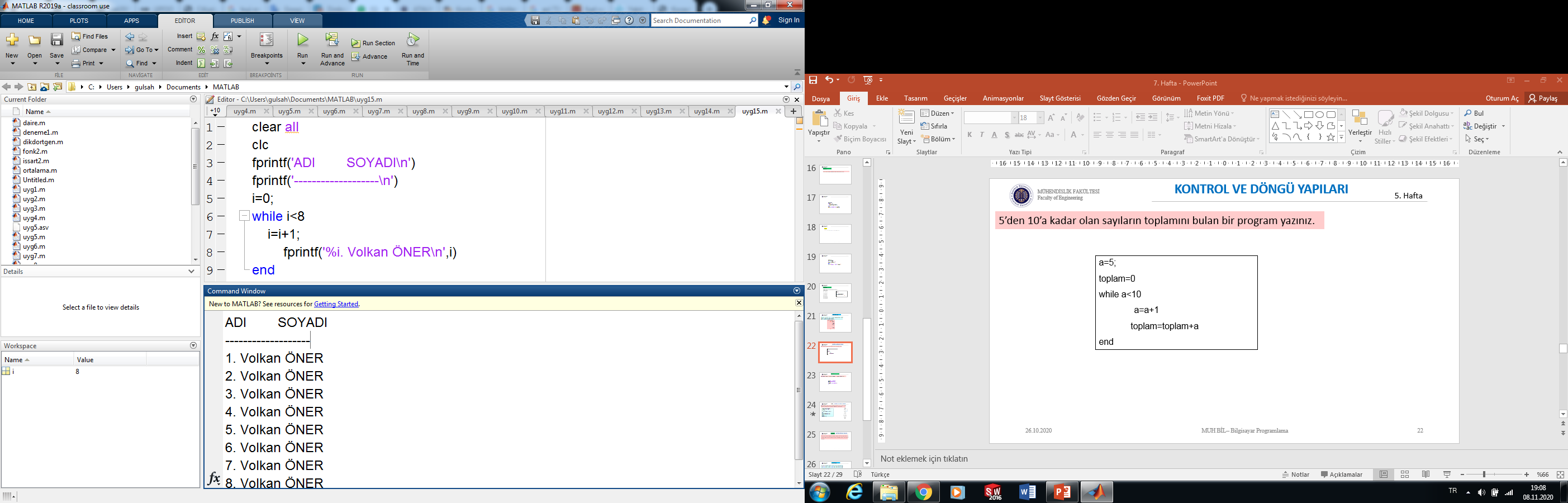 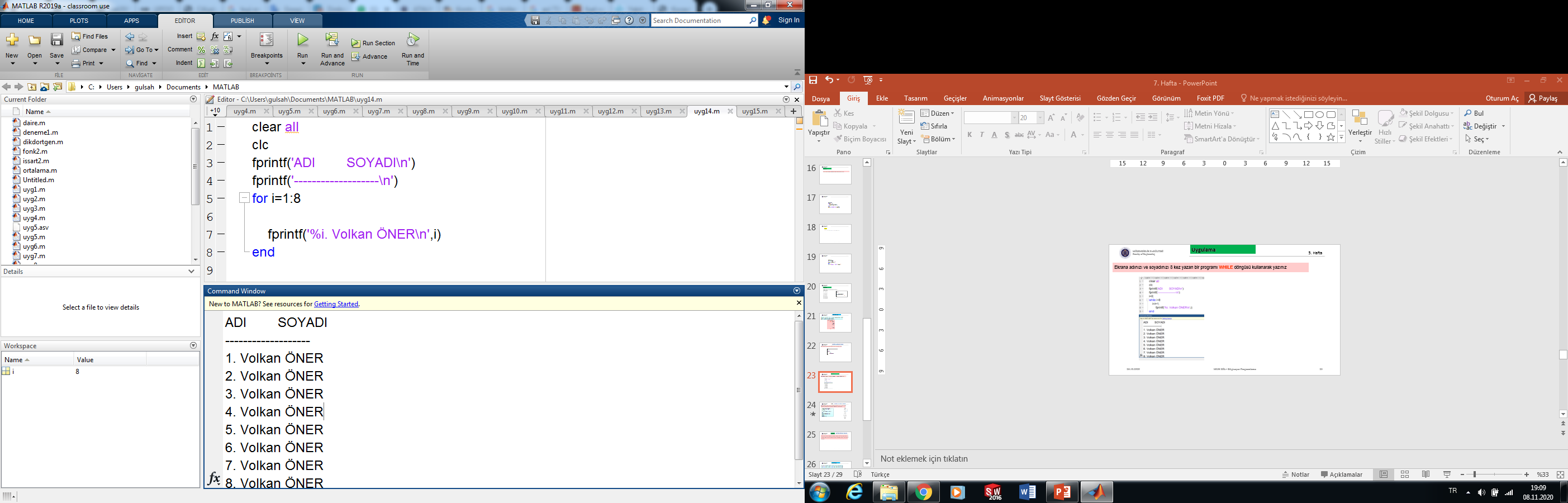 23.11.2020
MUH BİL– Bilgisayar Programlama
12
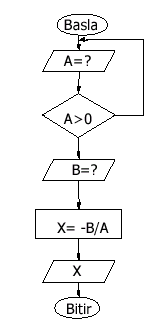 e
=
h
Örnek:12
Ax+b=0 şeklinde verilen 1. derece denklemin çözümünü veren programı aşağıda verilen akış diyagramından yararlanarak MATLAB’de programlayınız.
A=input(‘A katsayısını giriniz..: ’);
while A==0
  A=input(‘A katsayısını giriniz..: ’);
end
B=input(‘B katsayısını giriniz..: ’);
x=-B/A;
fprintf(‘%d \n’,x)
23.11.2020
MUH BİL– Bilgisayar Programlama
13
Örnek:13
Ekrana ‘ Ben Makine Mühendisiyim’ yazdırınız.  Not: Makine ismi dışarıdan girilecektir.

clc;
clear;
BolumAdi=input('Bölüm adını giriniz=', 's');
fprintf('Ben %s Mühendisiyim\n',BolumAdi)
fprintf('\t\t\tBen %s Mühendisiyim\n',BolumAdi)
fprintf('\t\t\tBen %s Mühendisi Olarak Çalışıyorum\n\n',BolumAdi)
fprintf('\t\t\tBen %s Mühendisliği Bölümü Mezunuyum\n\n\n',BolumAdi)
fprintf('\t\t\t\t\t\t Ben %s Mühendisliği Bölümü Öğrencisiyim\n\n\n\n\n\n',BolumAdi)
Örnek:14
a=10 ve b=7 olarak veriliyor. Bu sayıların toplamı 52325’den büyük olana kadar sayılardan birisi iki katına katlanıyor. Kaç kez katlandığını ekrana yazan programı kodlayınız.
23.11.2020
MUH BİL– Bilgisayar Programlama
15
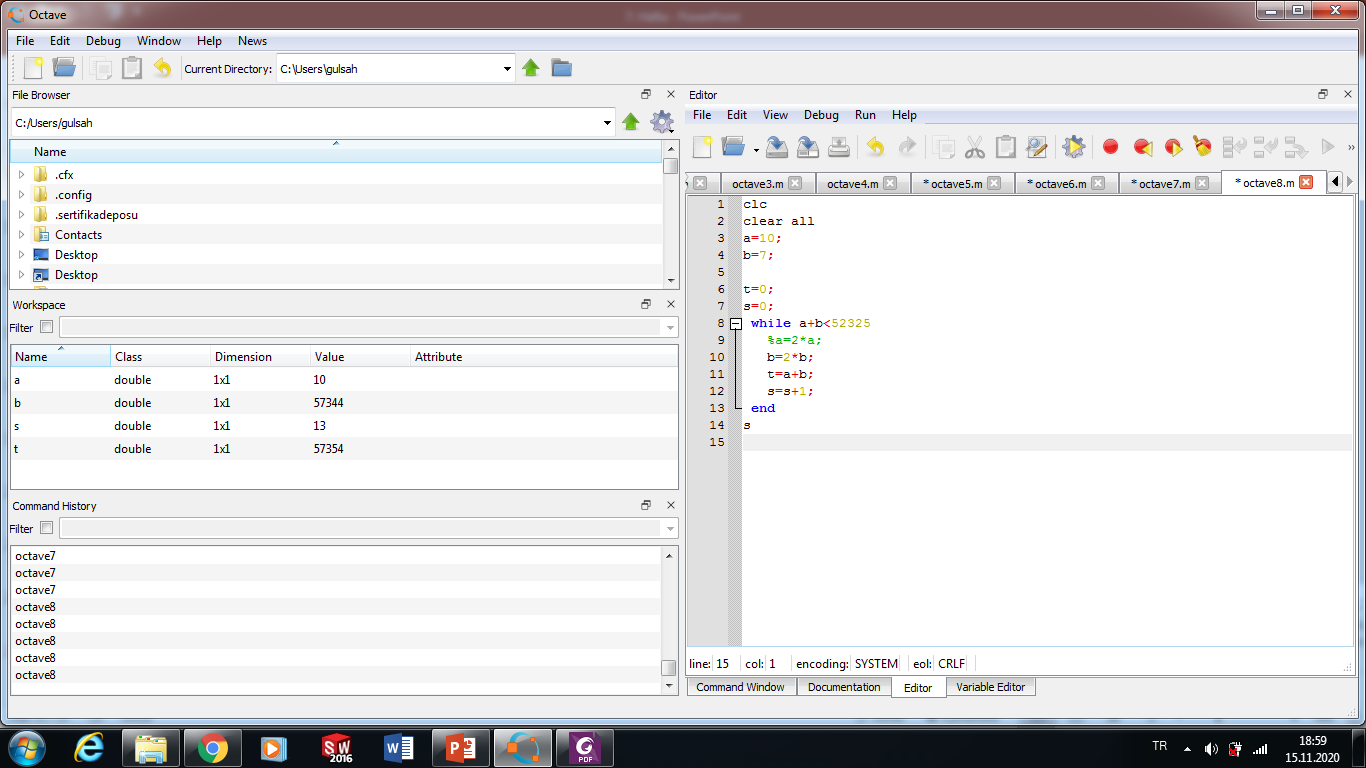 Örnek:14
23.11.2020
MUH BİL– Bilgisayar Programlama
16
Örnek:15
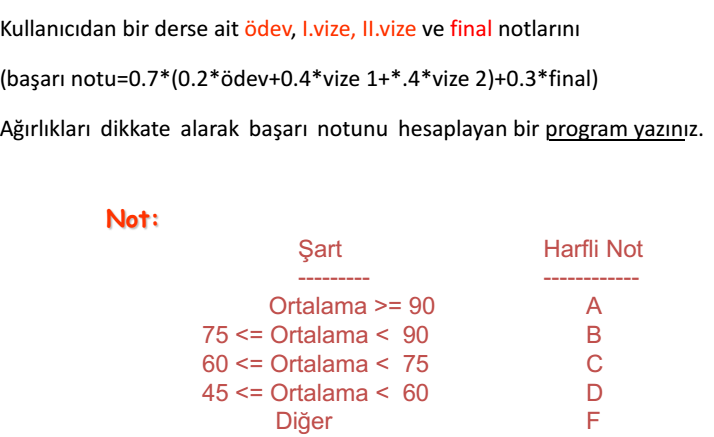 23.11.2020
MUH BİL– Bilgisayar Programlama
17
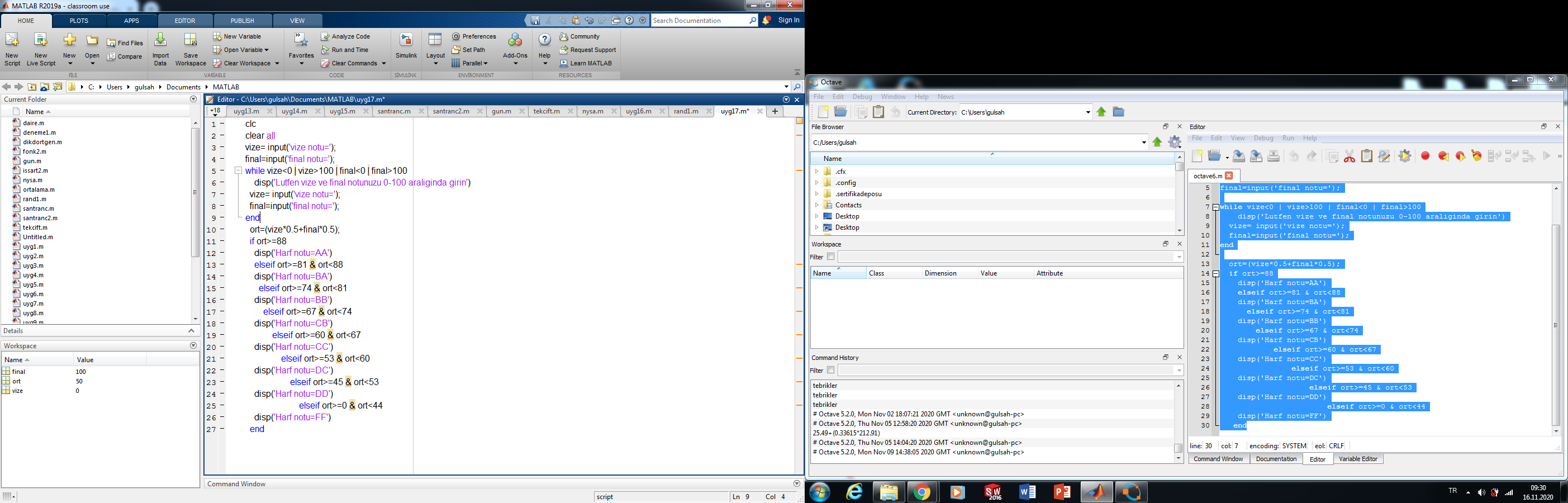 Örnek:15
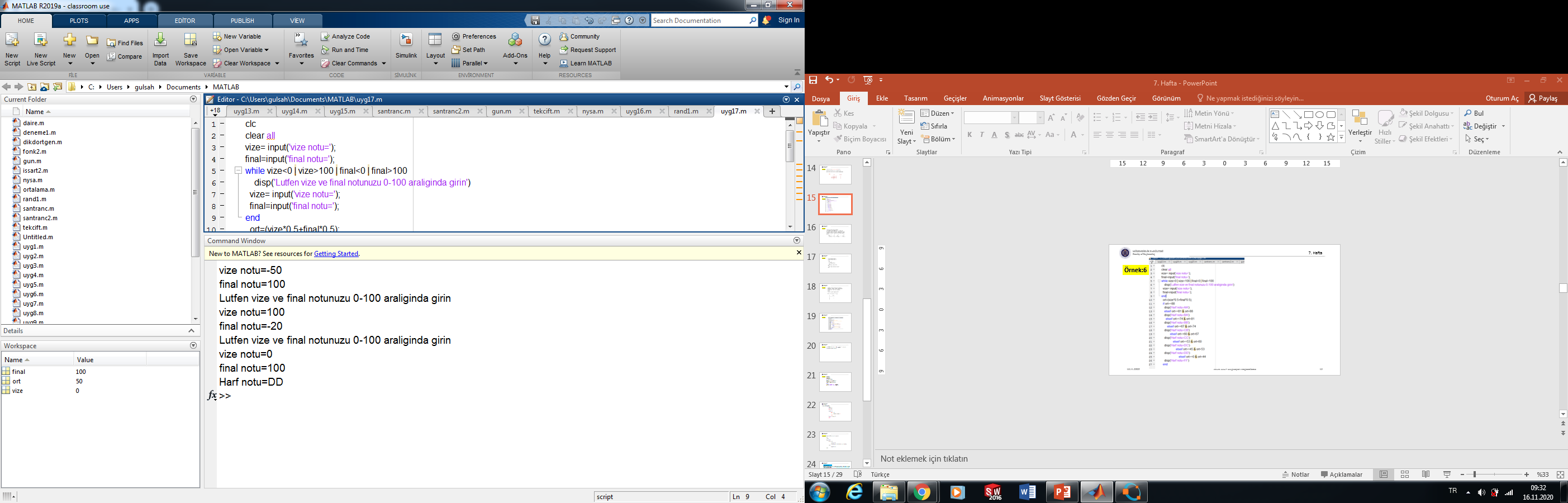 23.11.2020
MUH BİL– Bilgisayar Programlama
18
Örnek:16
3 yaşındaki Ahmet’e komşusu Rıza amca bir poşet ceviz verir. Ahmet cevizleri iki ablası ile birlikte paylaşmak ister. Ancak saymasını bilmediği için herkese üçer üçer dağıtır. Önce büyük ablası Elif’e, sonra küçük ablası Ayşe’ye verir. Sonra kendisi alır. Elif-Ayşe-Ahmet şeklinde yapılan dağıtım cevizler bitinceye kadar devam eder. Torbada 154 ceviz varsa, Ahmet’in yaptığı dağılımı sırası ile ekrana yazdıran programı yazınız.
Örnek:16
clc;clear;x=15; %ceviz sayısı;fprintf('CevizSayısı \t\t Ceviz Alan \n');fprintf('...........\t\t.................\n');for i=1:x     if mod(i,3)==1    fprintf('%d. \t\t Ayşe\n',i);elseif mod(i,3)==2    fprintf('%d. \t\t Elif\n',i);    elseif mod(i,3)==0    fprintf('%d. \t\t Ahmet\n',i);endend
\t…..\n …. İle değişik gösterim